Organizační formy výuky
Design vzdělávacího procesu

11. duben 2017
Co je obsahem
Co je organizační forma výuky
Vymezení a popis jednotlivých organizačních forem 
Klady a nedostatky
Téma vs organizační forma výuky
Organizační forma výuky
Uspořádání celého vyučovacího procesu (složky a vzájemné vazby v čase a prostoru)
Každá z organizačních forem vytváří vztahy mezi žákem, vyučujícím, obsahem a prostředky vzdělávání
Má vnitřní strukturu
Ovlivňuje např. výběr metod výuky

KLASIFIKACE:
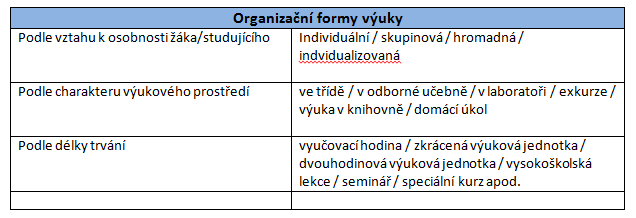 Pohled do historie
Od individuální formy k projektové výuce
Organizační formy výuky - členění
Individuální výuka 
Hromadná (frontální) výuka
Individualizovaná výuka 
Projektová výuka 
Skupinová a kooperativní výuka 
Týmová výuka 
Otevřené vyučování 

(Jedná se o jeden z několika možných přístupů k členění)
1. Individuální forma výuky2. Vzájemné vyučování
Ad 1. 
Trvalejší interakce učitel – jeden žák (při individuální i hromadné výuce) 
Pro běžnou výuku na ZŠ a SŠ spíše ojedinělá
např. doučování 
 Pasáže individuální formy v běžné výuce
Při samostatné práci žáků
Učitel se věnuje „slabšímu“ žákovi individuálně
Při výkladu
Vysvětlování /odpovídání na dotazy jednotlivců

Umělecké vzdělávání / Jazykové vzdělávání / Domácí vzdělávání / Autoškola

Ad 2.
Tzv. Bell-Lancasterův systém
Pozice tzv. MONITORů (pomocníků) mezi žáky
Typické pro církevní školy (chudí žáci)
3. Hromadná (frontální) výuka
J. A. Komenský - vytvořil didaktický systém hromadného vyučování
Třída vytvořena podle stejného věku dětí
Probírána stejná látka, stejné úkoly ve stejném čase
Hlavní cíl: aby si žáci osvojili maximální rozsah poznatků

Učitel dominantní - řídí učební činnost všech žáků najednou 
Orientace na poznávací procesy
Vysvětlování učitele
slovní působení učitele doplňováno zápisem na tabuli, prezentací, demonstrací obrazů a předváděním
Komunikace jednosměrně od učitele k žákům
Žáci pracují v určitých fázích také individuálně (tj. nemají formální kontakty s ostatními spolužáky)

Uspořádání učebny stanoveno zasedacím pořádkem, v popředí je místo pro učitele
Organizaci školního dne určuje rozvrh hodin - jedna vyučovací hodina, oddělená přestávkou, trvá obvykle 45 minut
3. Hromadná (frontální) výuka
Při regulaci učebních činností žáků učitel:
1. vytváří podmínky pro učení žáků
2. seznamuje žáky s novým učivem
3. umožňuje, aby si učivo upevnili a prohloubili,
4. diagnostikuje (hodnotí) žáky a sebe, jak byl splněn stanovený cíl edukace

• Podle toho, která etapa ve vyučovací hodině převládá, se rozlišují hodiny:
přípravy / osvojování / opakování / upevňování vědomostí / vytváření a upevňování dovedností / použití / ověřování a hodnocení (diagnostika)
nejpoužívanější typ vyučovací hodiny = kombinovaná hodina (zahrnuje všechny předešlé etapy)
4. Individualizovaná forma výuky
Východiska:
Od 19. století v reakci na nedostatky hromadné výuky (potlačení individuality žáka, samostatného myšlení, samostatné práce…)
Ne vždy efektivní v době potřeby masového vzdělávání novověku

Principy: 
Zdůrazňuje didaktický princip individuálního přístupu, vnitřní diferenciaci (cílů a metod)- PŘI ZACHOVÁNÍ frontální výuky
Pedagog Václav Příhoda  (30. léta)  
Současnost:
zejména v tzv. alternativních školách (např. waldorfské, montessoriovské, daltonské, freinetovské a jenské)
Daltonská soustava (daltonský plán)
Nejběžnější typ individualizované formy výuky
Zakladatelkou Helena Parkhurstová
Alternativní / 1919 / USA
Dnes nejpočetnější v Nizozemí

Učitel v roli rádce
Učivo je žákům „naservírováno“ k samostatnému studiu
Měsíční smlouva mezi učitelem a žákem
Učivo v podobě dokonale rozpracovaného obsahu učební látky (učebních problémů)
Žák spolurozhoduje o učebním obsahu
Žák si sám vyhledává informace a fixuje si je
Převaha samostatná práce
Značná žákova svoboda / cvičení v odpovědnosti, vůli, spoléhání na sebe sama, sebeovládání
Nedostatky daltonské soustavy
Chybí systematické opakování a procvičování učiva
Nesystematičnost získávání poznatků
Idea učitele o žákově aktivitě a silné vůli
ČR – několik škol např. v Brně (Asociace českých daltonských škol, 1996)
5. Samostatná práce žáků
Žák získává vědomosti a dovednosti
vlastním úsilím
relativně nezávisle na pomoci jiných
s využitím problémového učení 
rozvíjí samostatné, tvořivé a kritické myšlení 

Čtyři úrovně samostatnosti 
Napodobující (opisování , překreslování)
Reprodukující (reprodukce textu)
Produkující (řešení problémové úlohy, výrobek)
Přetvářející (objev originálního řešení úlohy)

Využití
např. při pozorování různých jevů, při zobecňování dřívějších zkušeností žáků, při práci s textem, při používání vědomostí v praxi, při provádění experimentů a laboratorních prací a také při ověřování znalostí a dovedností v písemných pracích

Někdy pracují žáci samostatně i v případě, že byli formálně rozděleni do skupinek.
Výhody - samostatná práce - Nevýhody
Realizace VLASTNÍCH  myšlenek a plánů
Zodpovědnost za svou práci
Volby vlastního tempa práce (time management)
Podpora diferenciace třídy
Respektovány specifické předpoklady jednotlivých žáků
Malá (žádná) vzájemná spolupráce a komunikace
Nepodporovány sociální vztahy ve třídě
Nerozvíjeny formy sociálního učení ve třídě
Metody vedoucí k samostatnosti
1. Předběžné učební činnosti 
Výroba pomůcek / zjišťování potřebných údajů / návštěva knihovny …

2. Cílené a soustavné pozorování předmětů a jevů

3. Práce žáka s dokumenty 
Čtení s porozuměním
Informační gramotnost
6. Skupinová výuka
Třída rozdělena do menších skupin 3-5 žáků podle různých hledisek, např. podle druhu činnosti, obtížnosti činnosti, zájmu žáků, pracovního tempa, dovednosti spolupracovat apod. 

Určující rysy:
společná práce žáků v menších skupinách na řešení problémového učebního úkolu
rozdělení práce jednotlivých žáků ve skupině (role, pozice)
sdílení názorů, zkušeností a prožitků ve skupině, 
vzájemná pomoc / hodnocení práce členů skupiny, 
odpovědnost jednotlivých žáků za výsledky společné práce

Učitel poradce / pomocník
podněcuje žáky ke spolupráci, někdy dokonce vyžaduje aktivitu žáků při formulování úloh

Učební úlohy:
rozdílné svým obsahem a náročností 
umožňují spolupráci žáků
6. Skupinová výuka
Komunikace:
probíhá mnohostranně – ve skupině a mezi skupinami a učitelem

Uspořádání třídy:
flexibilní, umožňující konfiguraci pracovních míst žáků podle velikosti skupiny i charakteru úloh

Tvoření skupin: losem, direktivně, prostorově, žáci sami atd.
Homogenní skupiny (diferencované vzdělávání)
Žáci přibližně stejné úrovně intelektu a vědomostí
Výhody a nevýhody:
 
Heterogenní skupiny
Žáci s různým prospěchem
Výhody a nevýhody:
Srovnání
Skupinová výukaPřednosti                 Nevýhody
Uspořádání učebního prostoru pro skupinovou výuku
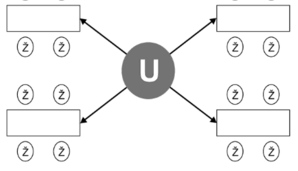 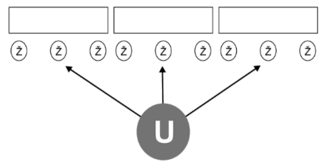 7. Kooperativní výuka
Pojem používán jako synonymum ke skupinové výuce
Kasíková NE: skupinová práce se nemusí kooperativní výuce rovnat
Kooperativní výuka: 
Princip spolupráce při dosahování cílů
Výsledky jedince podporovány činností celé třídy
Skupina má prospěch z práce jednotlivce
Úspěch každého člena skupiny závisí na úspěchu všech členů 
Spolupráce třída-učitel-žáci
8. Projektová výuka
Definována různě
…organizační forma výuky
…metoda řešení komplexního problémového úkolu
Charakteristický rys: CÍL s konkrétním výstupem (výrobek, řešení problému …) 
Žáci s pomocí vyučujícího řeší určitý úkol (projekt), který vychází z praktických potřeb nebo je s praxí úzce spojený
Znaky projektu
Vychází z potřeb a zájmů žáka
Vychází z konkrétní a aktuální situace (i mimo školu)
Interdisciplinární - integrace tradičních předmětů
Podnik žáka
Konkrétní produkt – výstup (prezentace žáků)
Realizován zpravidla ve skupině (není nutné)
Podpora místně zakotveného učení (komunita)
Typologie projektů(podle J. Kratochvílové)
Typologie projektů(dle W. H. Kilpatricka)
a) Projekty s cílem uskutečnit myšlenku nebo plán (např. stavba člunu)
zamýšlení – plánování – provedení – posouzení 

b) Projekty se záměrem najít zkušenost (estetický požitek )př. Poslech hudby)

c) Projekty s cílem řešit intelektuální problém

d) Projekty s cílem osvojit si předmět / znalosti / stupeň dovednosti
Základní kroky projektu
Realizace projektu podle W. H. Kilpatricka: 
fáze: zpracování záměru projektu → smysl a cíle projektu 
fáze: zpracování plánu → (žáky) do jednotlivých kroků (čas, místo, účast, pomůcky apod.) 
fáze: provedení projektu → jsou však možné i určité korekce 
fáze: vyhodnocení projektu → podílejí se společně vyučující i žáci
Tradiční   –   výuka   –   Projektová
Výhody:
umožňuje systematické vzdělávání
organizace je jednoduchá
Nevýhody:
neustálé hledání motivace
nepřihlížení k individuálním potřebám a zájmům žáků
Výhody:
projekt motivem sám o sobě, přispívá k individualizaci výuky
žáci se učí spolupracovat, řešit problémy
rozvoj tvořivosti, vedení k odpovědnosti a toleranci
Nevýhody:
časová náročnost
PROJEKTOVÁ výuka a žák
Pozitiva
Individualita
Silná motivace k učení
Zodpovědnost
Samostatnost
Informační gramotnost
Řešení problémů
Konstruování poznání (práce s prekoncepty)
Organizační, řídicí a plánovací dovednosti
Spolupráce v týmu
Respekt
Tvořivost, aktivita, fantazie
Negativa
Časová náročnost
Nedostatek potřebných kompetencí
Projektová výuka a učitel
Pozitiva
Nová role – facilitátor, mentor, poradce
Vnímání dítěte jako celku
Změna myšlení o žácích
Rozšiřování vyučovacích strategií
Nové možnosti hodnocení, sebehodnocení
Organizační dovednosti
Negativa
Časová náročnost na přípravu
Náročnost na hodnocení
9. Otevřené vyučování
Reformní / ve dvou směrech:
 1. Organizační opatření ve vyučování 
týdenní plán, volná práce
vedou žáky k větší odpovědnosti za plánování a vlastní průběh učení
žáci plní úkoly obsažené podle připraveného týdenního plánu a zpracovávají časově vymezené bloky - tzv. volné práce
při volné práci se podporuje vzájemná kooperace
žákům doporučeno pracovat individuálně nebo ve skupinách 

2. Otevírání školy navenek 
vytváření sítě kontaktů s mimoškolním prostředím (rodiče, obec, podnikatelé, různé organizace)
realizace různých školních projektů
10. Týmové vyučování
Od 60. let 20. století
Podstata: spolupráce více učitelů v různých  funkcích 
Specialisté
Třídní učitelé
Odborní učitelé
Velký nárok na prostor – sály / malé laboratoře a učebny
Výhody a nevýhody týmového vyučování: 
Výhody: respekt individuálního učebního tempa, zaměření na schopnosti každého žáka, různé úhly pohledu na totéž téma
Nevýhody: časová náročnost, střet zájmů v týmu učitelů
Domácí úkol na květen 2017
Vyberte 3 oborová témata (např. podle RVP ZV a vzdělávacího oboru Informační a komunikační technologie) a navrhněte pro jejich edukaci vhodné organizační formy výuky (různé) do projektu ve ScioŠkole.  
Svou volbu zdůvodněte 
Zdroje - výběr
KYRIACOU, Chris. Klíčové dovednosti učitele: cesty k lepšímu vyučování. Vyd. 4. Překlad Dominik Dvořák, Milan Koldinský. Praha: Portál, 2012. ISBN 978-80-262-0052-9.
PETTY, Geoffrey. Moderní vyučování. 6., rozš. a přeprac. vyd. Překlad Jiří Foltýn. Praha: Portál, 2013. ISBN 978-80-262-0367-4.
ZORMANOVÁ, Lucie. Obecná didaktika: pro studium a praxi. Vyd. 1. Praha: Grada, 2014. Pedagogika (Grada). ISBN 978-80-247-4590-9.